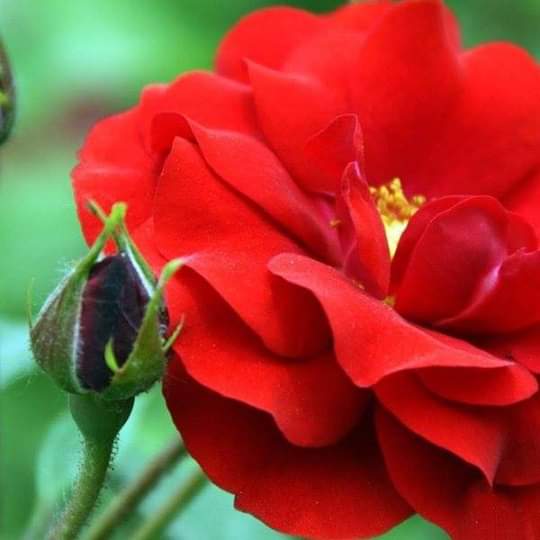 পৌরনীতি ও সু-শান ক্লাশে সবাইকে স্বাগতম
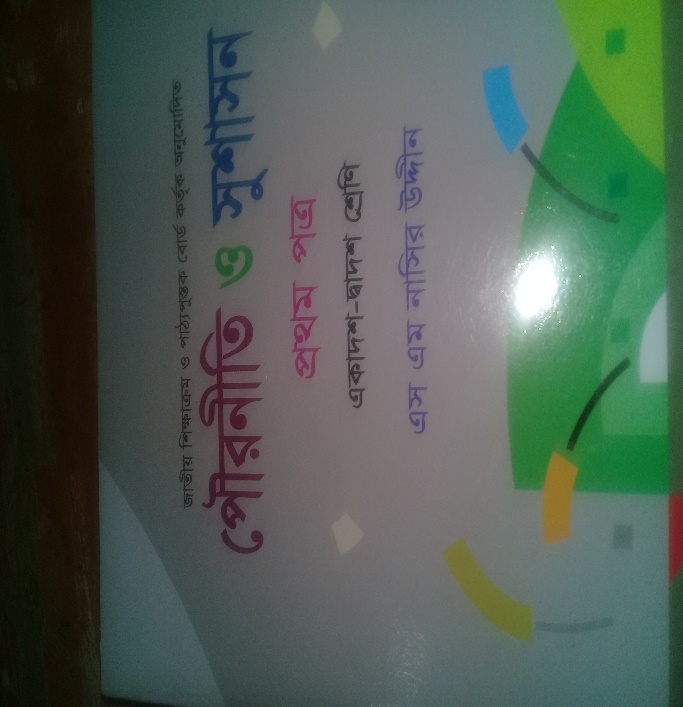 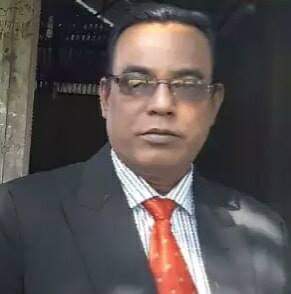 পরিচিতি
শ্রেণীঃ_ একাদশ,
পৌরনীতি ও সু-শাসন,
অধ্যায়ঃ প্রথম
বিষয়ঃ-পৌরনীতি ও সু-শাসন,
সময়ঃ ৫০ মিনিট,
তারিখঃ১০/04/202১
মোঃআজহারুল ইসলাম,
সহকারি অধ্যাপক,
জাংগালিয়া ইউনিয়ন স্কুল এন্ড কলেজ,
পাকুন্দিয়া, কিশোরগঞ্জ,
মোবাইল নং ০১৭১২৩৮৯৭৫২,
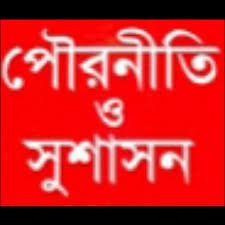 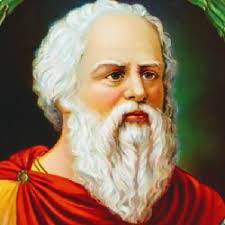 নীচের ছবিটি দেখে উত্তর দাও,
সর্বকালের সর্বশ্রেষ্ট জ্ঞানী রাষ্ট্রদার্শনিক সক্রেটিস,
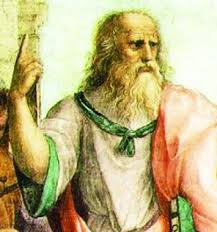 নীচের ছবিট দেখে উত্তর দাও,
দার্শনিক প্লোটো
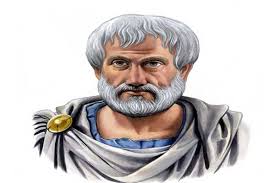 নীচের ছবিটি দেখ,
পৌরনীতি ও সু-শাসনের জনক, এ্যারিস্টিটল,
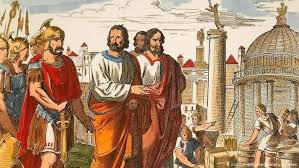 প্রাচীন গ্রিসের নগর-রাষ্ট্রের শাসকগণ
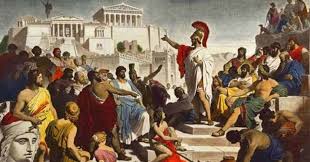 প্রাচীন গ্রিসের নগর-রাষ্ট্রের জনগন
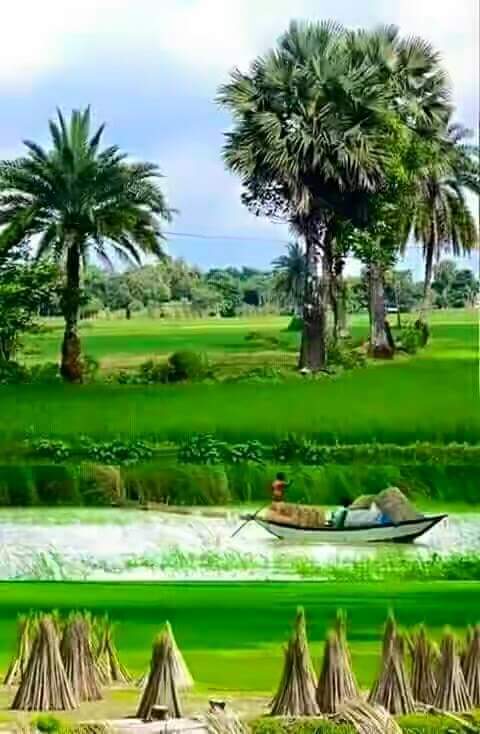 প্রাকৃতিক সামাজিক পরিবেশ
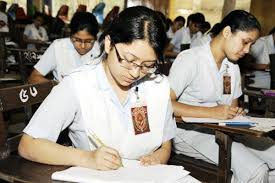 পৌরনীতি ও সু-শাসন বিষয়ে অধ্য্যনরত শিক্ষার্থীরা,
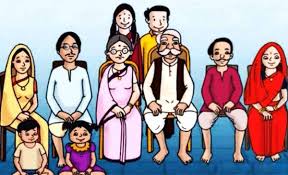 একটি সামাজিক পরিবার,
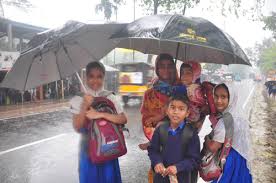 সমাজবদ্ধ ভাবে স্কুলে যাচ্ছে,
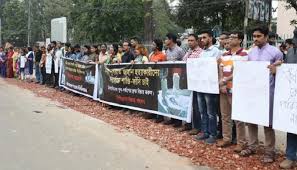 নাগরিকগন সামাজিকভাবে ঐক্যবদ্ধ হয়ে প্রতিবাদ করছে,
আজকের পাঠ উপস্থাপনঃ-
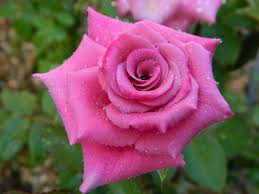 পৌরনীতির সংজ্ঞা, পরিধি ও বিষয়বস্তু এবং পাঠের প্রয়োজনীয়তা ইত্যাদি ?
শিখন ফলঃ-
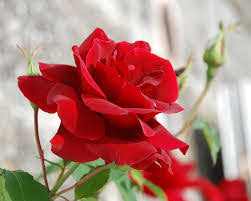 এই পাঠের শেষে,
পৌরনীতি কি তা বলতে পারবে,
পৌরনীতির পরিধি ও বিষয়বস্তু কি তা ব্যাখ্যা করতে পারবে,
পৌরনীতি পাঠের প্রয়োজনীতা কি তা মূল্যায়ন করতে পারবে,?
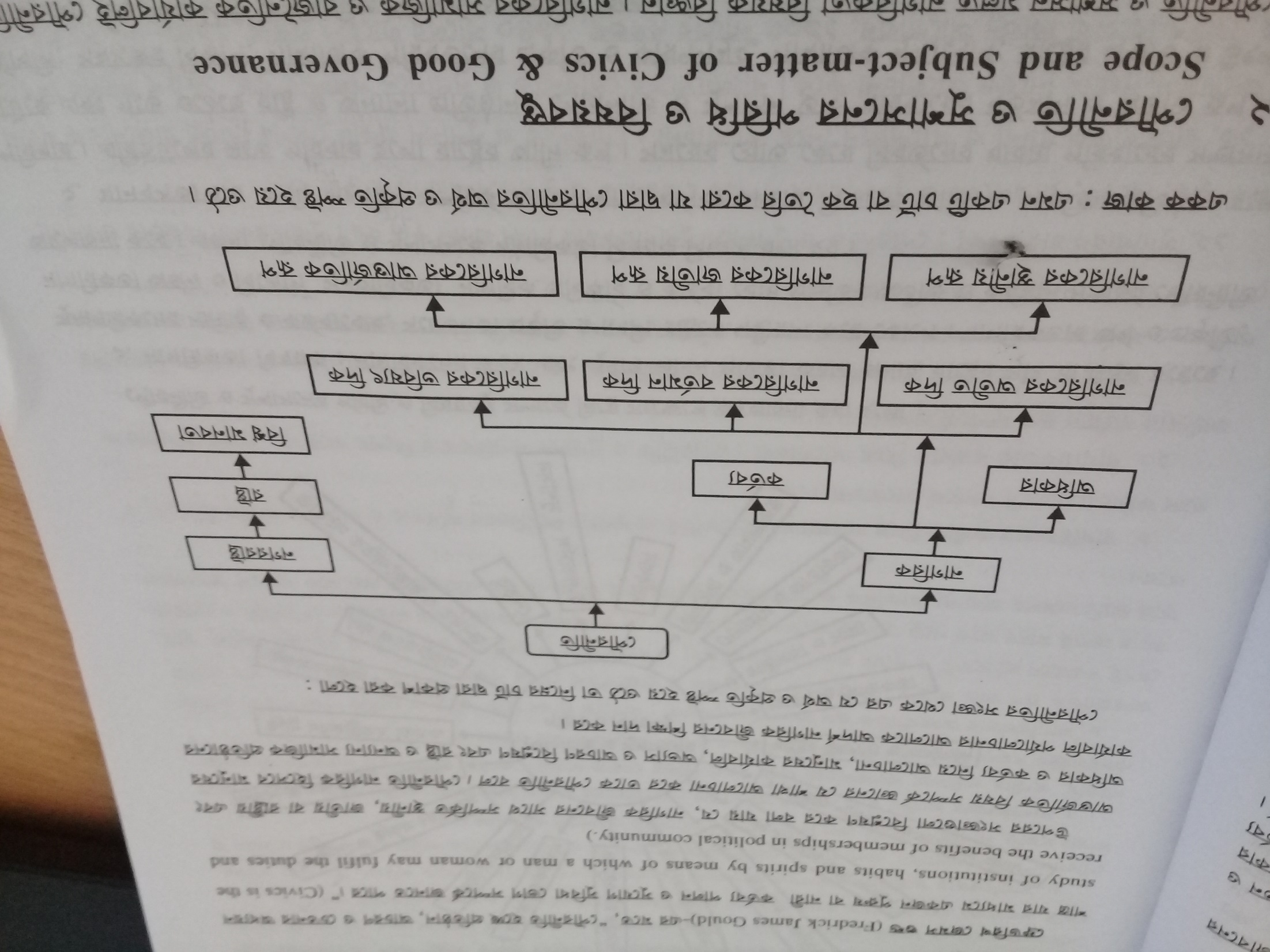 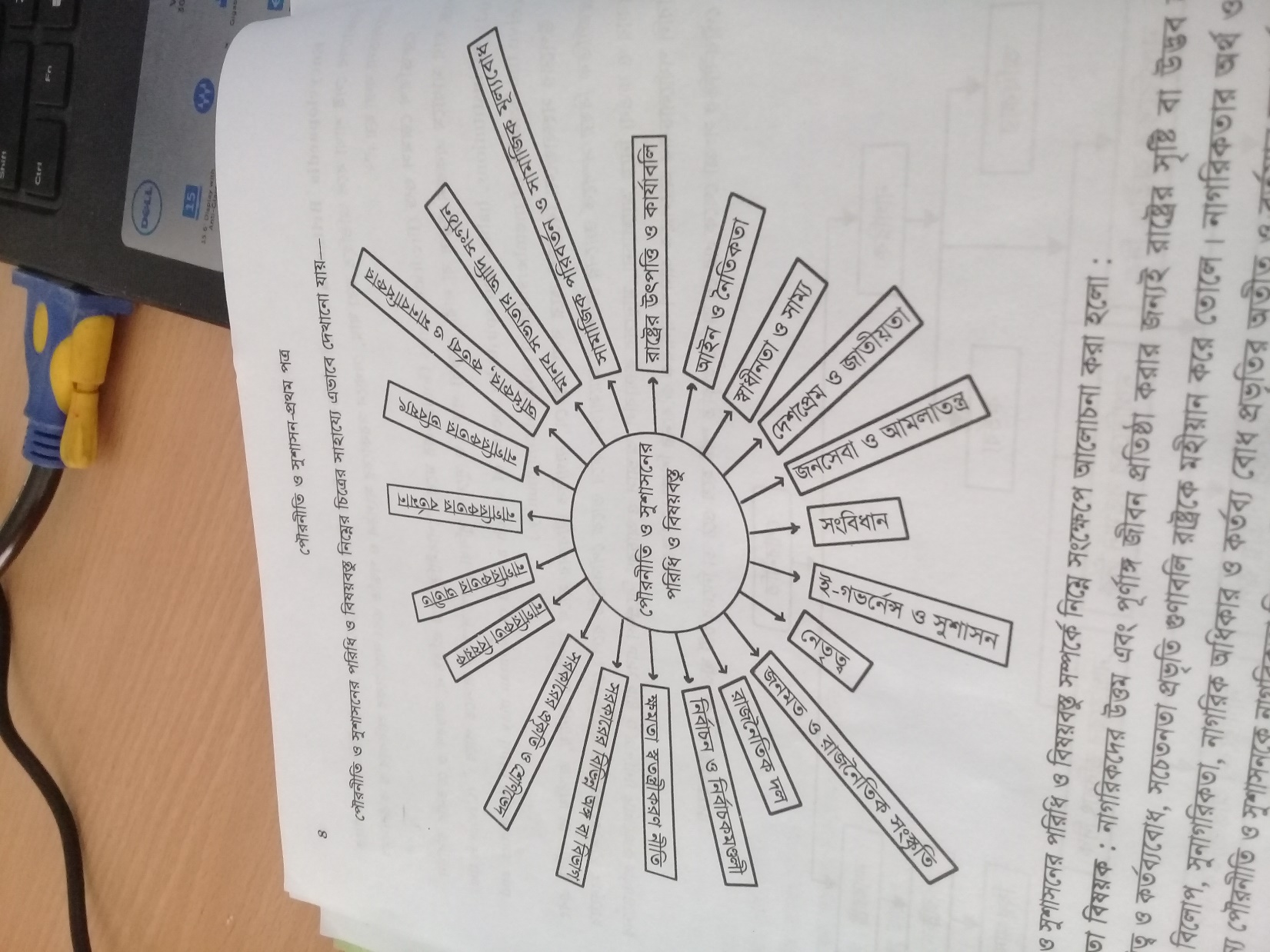 পৌরনীতির উৎপত্তিঃ-
পৌরনীতির সংজ্ঞাঃ-
পৌরনীতি কি?
উত্তরঃ- পৌরনীতি একটি সামাজিক বিজ্ঞান।এর ইংরেজী প্রতিশব্দ CIVICS, এটি ল্যাটিন শব্দ Civis ও  Civitas,
শব্দ দু,টির অর্থ যথাক্রমে নাগরিক ও নগর রাষ্ট্র।সুতরাং শব্দগত অর্থে, পৌরনীতি হলো নগর রাষ্ট্রের বসবাসকারি নাগরিকদের কার্যাবলি আচরন সংক্রান্ত বিজ্ঞান।
ই,এম হুয়াইট এর মতে’’ নাগরিকতার সাথে জড়িত সকল প্রশ্ন নিয়ে যে শাস্ত্র আলোচনা করে, তাই পৌরনীত।তিনি আরও বলেন, পৌরনীতি জ্ঞানের সেই মূল্যবান শাখা যা নাগরিকের অতীত,বর্তমান ও ভবিষ্যৎ এবং স্থানীয়,জাতীয় ও আন্তর্জাতিক বিষয়াদি নিয়ে আলোচনা কর।
         সুতরাং যে শাস্ত্র রাষ্ট্র ও রাষ্ট্রের সদস্যদের কার্যাবলি,আচরন,অধিকার ও কর্তব্য এবং স্থানীয়,জাতিয় ও আর্ন্তজাতিক প্রতিষ্ট্রান জ্ঞান দান করে তাহাই পৌরনীতি।
পৌরনীতির পরিধি ও বিষয়বস্ত সমূহঃ-
পৌরনীতি ও সু-শাসনের পাঠের প্রয়োজনীয়তাঃ-
দলীয় কাজঃ-
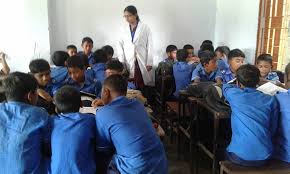 ক দলঃ- পৌরনীতি বলিতে কি বুঝ,?
খ দলঃ- পৌরনীতিকে নাগরিকতা বিষয়ক বিজ্ঞান বলা হয় কেন,?
একক কাজঃ-
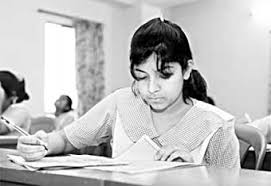 পৌরনীতির পরিধি ও বিষয়বস্তু ব্যাখ্যা কর ?
জোড়ায় কাজ
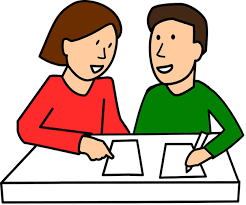 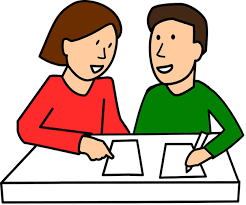 পৌরনীতিকে নাগরিকতা বিষয়ক বিজ্ঞান বলা হয় কেন ?
ক।  পৌরনীতি বলতে কি বুঝ ?
মূল্যায়নঃ-
১। পৌরনীতি কোন ধরনের বিজ্ঞান------------ ?
ক। সামাজিক,                   খ। অর্থনৈতিক, 
গ। প্রাকৃতিক ,                  ঘ। রাজনৈতিক,
২। মানব সভ্যতার আদি সংগঠন কোনটি------- ?
ক। সমাজ,                        খ। রাষ্ট্র,
গ। পরিবার,                      ঘ। গোত্র,
৩। এরিস্টটল কোন দেশের নাগরিক ছিলেন-----?
ক। ইতালি,                       খ। মিশর,
গ। গ্রিস,                           ঘ। জার্মানী,
বাড়ির কাজঃ-
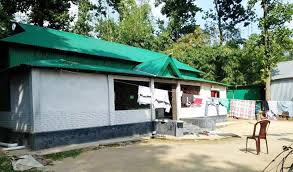 পৌরনীতি পাঠে আমাদের জীবনে কি প্রভাব বিস্তার করে, এ বিষয়ে একটি প্রতিবেদন লিখে জমা দিবা ?
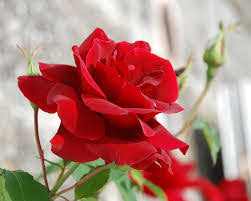 সবইকে ধন্যবাদ